3a – HYDROLOGIE
I. Analysis Tools
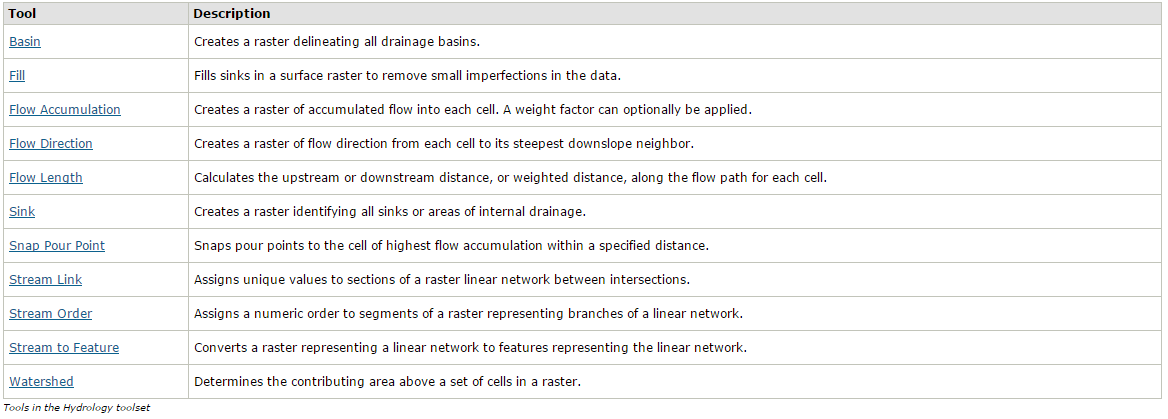 I.A Fill
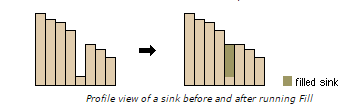 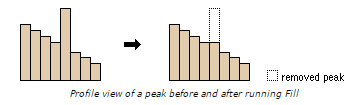 I.B Flow direction
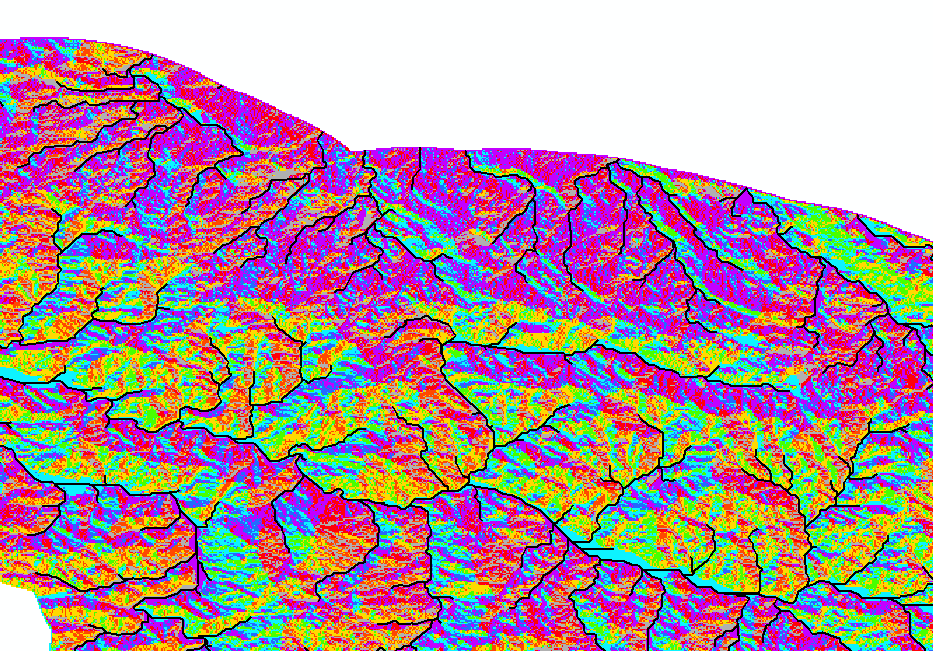 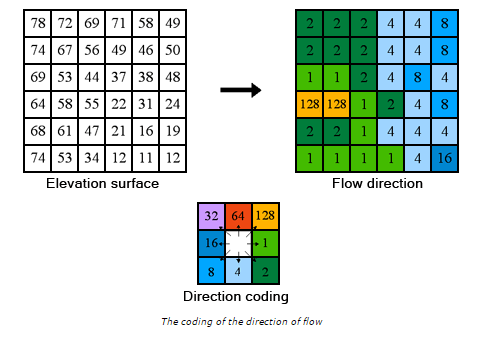 I.C Flow Accumulation
Vstup 
in_flow_direction_raster
Flow direction raster
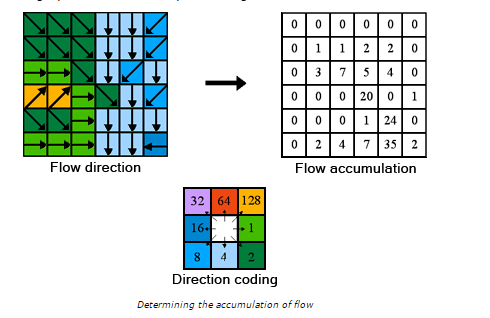 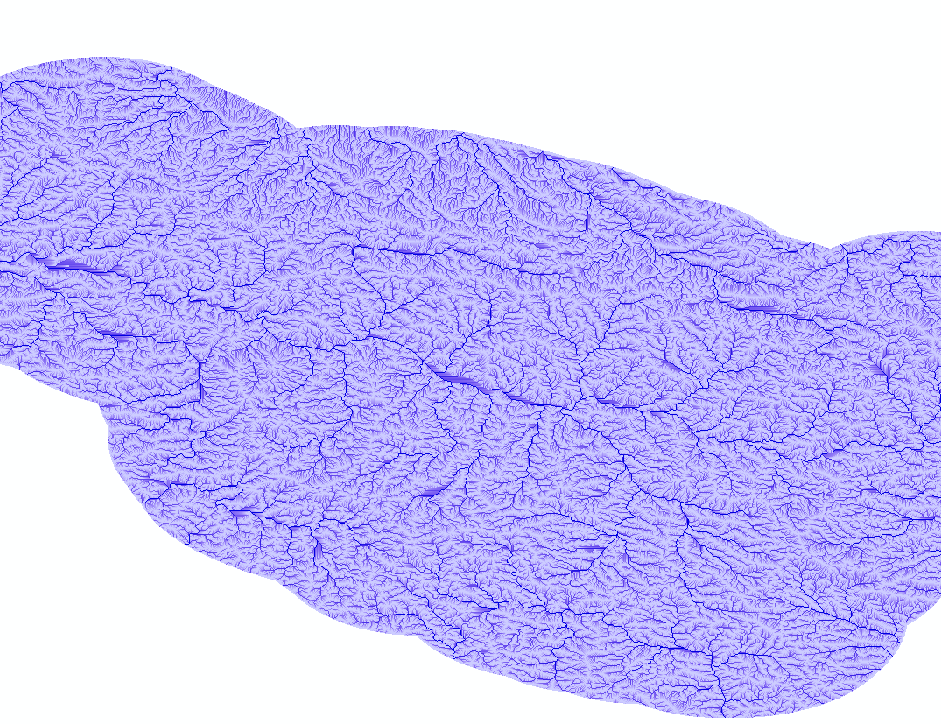 I.D Flow lenght
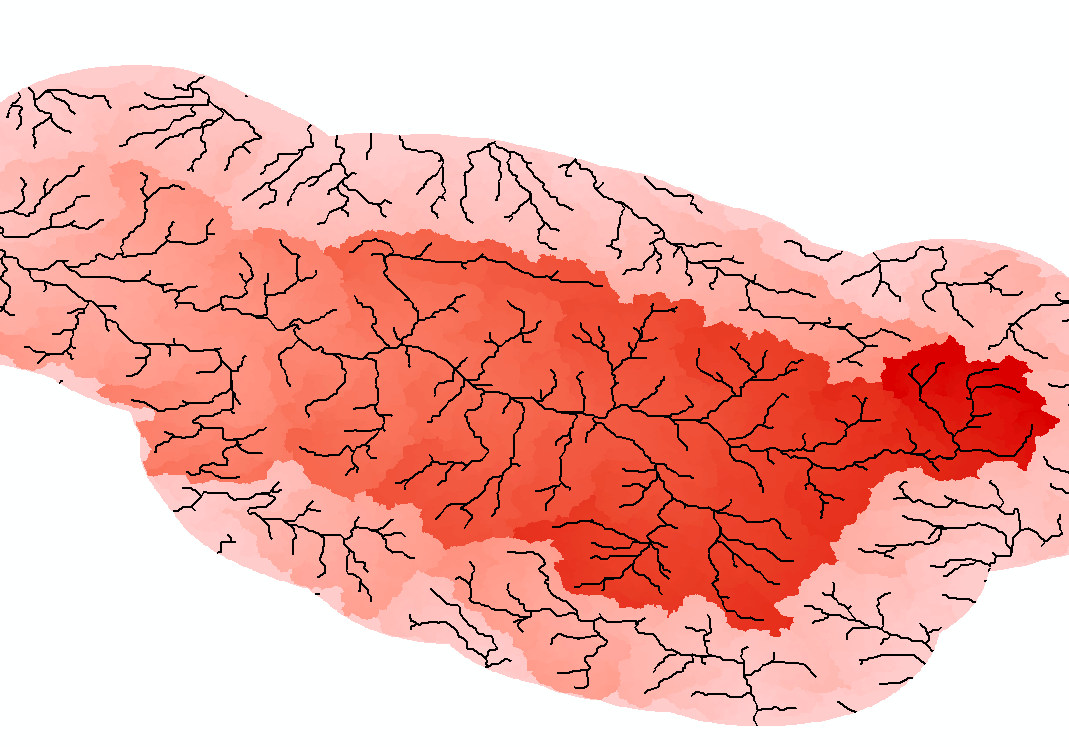 Vstup 
in_flow_direction_raster
Flow direction raster
direction_measurement
Upstream/downstream
in_weight_raster
I.E Basin
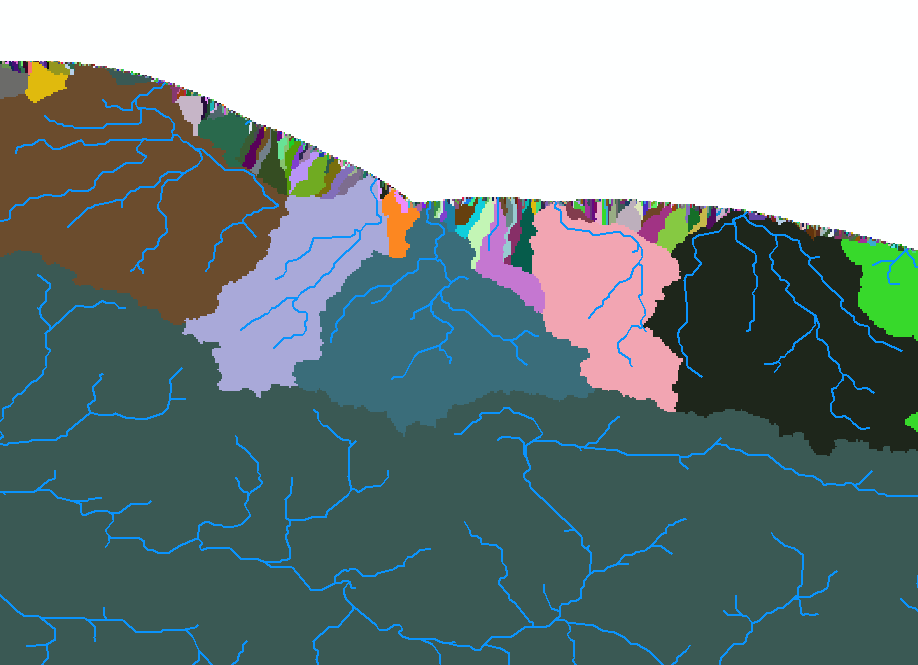 Vstup 
Flow direction raster
I.F Stream Order
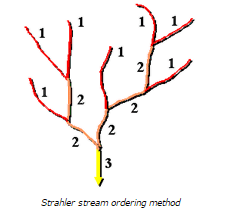 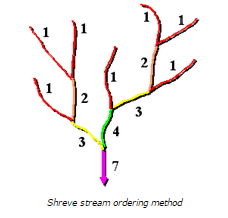 I.G Stream to Feature
Alternativa k Raster to Polyline
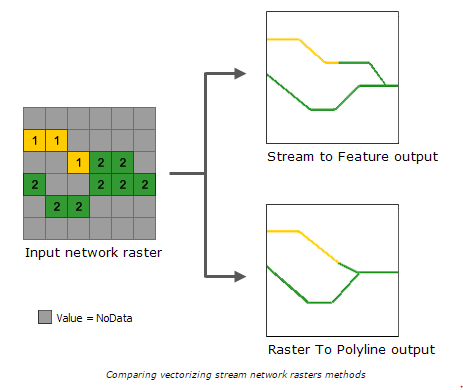